공무원합격플랜
07학번 이지민
Step1
수업&복습
공무원합격
Step5
마무리
Step2
회독수올리기
Step4
모의고사
Step3
문제풀이
단계별 공부전략
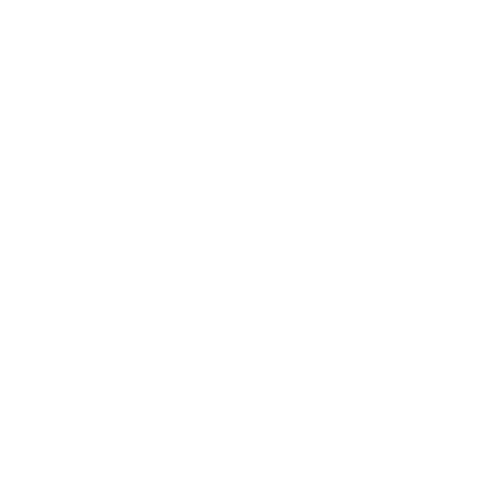 국  어
1. 기본서는 문법위주로 볼 것.
2. 문학 or 비문학은 문제를 많이 풀것.
※추천 도서 : 최혁춘 문어알
영  어
1. 꾸준히.
2. 꾸준히.
※추천 도서 : 한덕현 제니스영어
국  사
1. 기본서 회독 수 늘릴 것.
2. 문제는 되도록 다양하게.
※추천 도서 : 강민성 한국사
지적측량, 지적전산
1. 인강은 이론1번, 문풀1번.
2. 측량, 수로조사 및 지적에관한 법률 등.
※추천 도서 : 송용희 시리즈
★가장중요★
합격
모두 합격하시길..^^